FİİLLERDE (EYLEMLERDE) ÇATI
A) Öznelerine Göre Fiil Çatıları
1- Etken Fiil
2- Edilgen Fiil
3- İşteş Fiil
4- Dönüşlü Fiil

B) Nesnelerine Göre Fiil Çatıları
1- Geçişli Fiil
2- Geçişsiz Fiil
3- Oldurgan Fiil
4- Ettirgen Fiil
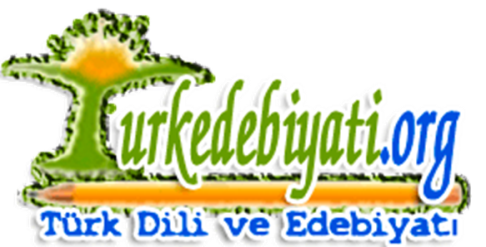 www.turkedebiyati.org
FİİLLERDE (EYLEMLERDE) ÇATI
Fiil kök ya da gövdeleri üzerine birtakım türetme ekleri getirilerek fiillerin özne ve nesnelerine göre göstermiş oldukları durumlara “fiillerde çatı” denir.
www.turkedebiyati.org
[Speaker Notes: www.turkedebiyati.orgTürk Dili ve Edebiyatı Dersleri Kaynak Eğitim Sitesi]
A) Öznelerine Göre Fiil Çatıları
1- Etken Fiil
2- Edilgen Fiil
3- İşteş Fiil
4- Dönüşlü Fiil
www.turkedebiyati.org
1- Etken Fiiller
Öznesi belli olan ve fiilin bildirdiği işi bizzat öznenin kendisinin yaptığı fiillerdir.
    
Örnek: Bugün  imtihana çalıştım.              Gizli Özne: Ben -- Etken Fiil
  
 Ayşe yarın Ankara’ya gidecekmiş.-- Etken
 Yağmur yağıyor şırıl şırıl. -- Etken
 Yapraklar sarardı. -- Etken
www.turkedebiyati.org
2- Edilgen Fiiller
Öznesi belli olmayan ya da nesnesi özne gibi görünen fiillerdir.Fiilin bildirdiği işi özne değil de başkası yapıyorsa, özne bu işten etkileniyorsa fiil edilgendir. 
   
Örnek: Sınıflar temizlendi.(temizleyen yani özne belli değil) -- Edilgen Fiil
   
     Edilgen fiiller birtakım eklerle yapılır.   Bunlar: “-n ın,-in,-un,-ün,-ıl,-il,-ul,-ül”dür.
    Ağaç devrildi. Tavşan vuruldu.
    Sınıfın tahtası boyandı.
www.turkedebiyati.org
3- İşteş Fiiller
Bir fiilin, birden fazla özne tarafından birlikte veya karşılıklı olarak yapıldığını gösteren fiillerdir. 
    
İşteş fiiller, fiillere “-ş-” eki getirilerek türetilir. 
İşteş fiiller işin yapılışına göre iki grupta incelenir.
www.turkedebiyati.org
a) Karşılıklı Yapma Bildirir:
Fiilin, özneler tarafından karşılıklı olarak yapıldığını bildirir. 
   
Örnek: Okulda onunla hep selamlaşırım.
                Masadaki elmaları paylaştılar.
                Boş yere saatlerce tartıştılar.
                Boksörler çok yaman dövüştüler.
www.turkedebiyati.org
b) Birlikte Yapılma Bildirir:
Fiilin, özneler tarafından birlikte, beraber yapıldığını gösterir.
    Örnek: Adama bakıp gülüştüler.
                Kuşlar etrafta uçuşuyor. 

     Uyarı: İşteş fiiller aynı zamanda bir oluş bildirir. 
     Örnek: Çocuk iyi gelişmiş.
                 Memleketimiz iyice güzelleşti.
                 Çamaşırlar beyazlaşmış.
www.turkedebiyati.org
4- Dönüşlü Fiiller
Bir fiili yapan öznenin yine bizzat o fiilden etkilendiği fiillere dönüşlü fiiller denir. Dönüşlü fiillerde özne, hem işi yapan hem de o işten etkilenendir.
    Dönüşlülük eki “-n ın,-in,-un,-ün,-ıl,-il,     - ul,-ül”dür.
    
Örnek: Hasan yatmadan önce yıkandı.
                Kedi yemeğe bakıp yalanıyordu.
                Askerler ileriye atıldı.
                Aynanın karşısına geçip tarandı.
www.turkedebiyati.org
Uyarı:
Dönüşlü fiillerde öznenin, fiilde belirtilen işi yapabilecek kuvvette olması gerekir.
    
Örneğin “Bebek güzelce yıkandı.” cümlesine
    bakıldığında bebek tek başına yıkanamaz. Dolayısıyla işi yapan bebek değildir. Yani bu dönüşlü bir fiil değildir.
www.turkedebiyati.org
B) Nesnelerine Göre Fiil Çatıları
1- Geçişli Fiil
2- Geçişsiz Fiil
3- Oldurgan Fiil
4- Ettirgen Fiil
www.turkedebiyati.org
B) Nesnesine Göre Fiil Çatıları
Fiiller nesne alıp almamalarına göre değişik şekillerde adlandırılır.
www.turkedebiyati.org
1- Geçişli Fiiller
Nesne alan veya alabilen, nesne ile birlikte kullanılabilen fiillere “geçişli fiiller” denir. Bu fiillere “ne?, neyi?, kimi?” sorularını yöneltiriz. Mantıklı bir cevap alıyorsak fiil, geçişlidir.
   
Örnek: Akşam olunca lambayı yaktı.--  Geçişli
               Ona güzel bir hediye aldım.
               Bahçedeki kurumuş ağaçları kestiler.
               Kitaplarımı evde unutmuşum.
www.turkedebiyati.org
Uyarı:
Fiilin geçişli olması için cümlede mutlaka nesnenin bulunması gerekmez. Bazen fiil, geçişli olduğu halde cümlede nesne kullanılmamış olabilir. 

Örneğin “Mustafa mutlaka senden öğrenmiştir.” cümlesinde “öğrenmiştir” fiiline “neyi öğrenmiştir?” diye sorduğumuzda cümlede herhangi bir öğenin cevap vermediğini görüyoruz. Ancak biz, cümleye “onu” gibi bir nesne ekleyebiliriz. Öyleyse bu cümlenin fiili geçişlidir, ancak cümlede nesne yoktur.
www.turkedebiyati.org
2- Geçişsiz Fiiller
Nesne alamayan, nesnesiz kullanılan fiillere “geçişsiz fiiller” denir. Bu fiillere “ne?, neyi?, kimi?” sorularını yöneltiriz. Bir cevap alamazsak fiil geçişsizdir. 
   
 Örnek: Bugün okula erken gittim.
                Ayağı kayınca yere düştü.
                Onun bu sözlerine çok güldüm.
www.turkedebiyati.org
3- Oldurgan Fiiller
Geçişsiz olan bir fiilin ettirgenlik eklerini alarak geçişli fiil haline dönüşmesine oldurganlık, bu haldeki fiillere ise “oldurgan fiiller” denir. 

Oldurgan fiillerin hiçbiri kök halinde değildir. Bu fiiller türemiş, yani gövde halindeki fiillerdir.
www.turkedebiyati.org
Oldurgan Fiiller
Oldurgan fiillerde işi bizzat öznenin kendi yapar. 
    Oldurgan fiiller, geçişsiz fiillere “-t,-it,-r,-ir,-dir” ekleri getirilerek yapılır. Böylece geçişsiz durumundaki fiil geçişli hale gelmiş olur.

 Örnek: gülmek (geçişsiz) ---  güldürmek(oldurgan)
            ağlamak (geçişsiz) ---  ağlatmak  (oldurgan)

     Milli değerlerimizi yaşatmalıyız. (oldurgan fiil)
www.turkedebiyati.org
4- Ettirgen Fiiller
Geçişli bir fiilin ettirgenlik ekleriyle geçişlilik derecesinin arttırılmış olduğu fiillere “ettirgen fiiller” denir. Bir fiilin ettirgen olabilmesi için ilk şart, o fiilin geçişli olmasıdır.
  
 Ettirgen fiiller geçişli fiiller üzerine  “-t-,-r-, -dır-” ekleri getirilerek yapılır.
www.turkedebiyati.org
Ettirgen Fiiller
Ettirgen Fiil = Geçişli fiil + -t, -r, -dır
   
   yazmak (geçişli fiil) ---  yazdırmak  (ettirgen fiil)
   okumak (geçişli fiil) ---  okutmak     (ettirgen fiil)
    
Masayı bir güzel yıkattı.
Masayı ablasına çözdürdü.
www.turkedebiyati.org
Fiil Çatılarıyla İlgili Bazı Hususlar:
1- Fiil çatı ekleri üst üste getirilebilir. Ancak bu işlemde bir sıralama kuralı vardır. Eğer farklı çatı ekleri üst üste getirilecekse edilgenlik eki en sonda bulunmalıdır. Edilgenlik eki diğer çatı eklerinden önce getirilemez. 
  
 Örnek: sev-in-dir-il-         sev-il-in-dir-
                  (Doğru)                  (Yanlış)
www.turkedebiyati.org
Fiil Çatılarıyla İlgili Bazı Husular
2- Dönüşlülük, edilgenlik fiillerinin hiçbiri, işteş fiillerin ise pek çoğu nesne almaz. Yani geçişsizdir. 
    
Örnek: 
    Ali eve gider gitmez yıkandı. (Geçişsiz)
    Masalar temizlendi. (Geçişsiz) 
    Kuzular bahçede meleşiyordu. (Geçişsiz)
www.turkedebiyati.org
[Speaker Notes: www.turkedebiyati.orgTürk Dili ve Edebiyatı Dersleri Kaynak Eğitim Sitesi]